The DocEnhance Platform
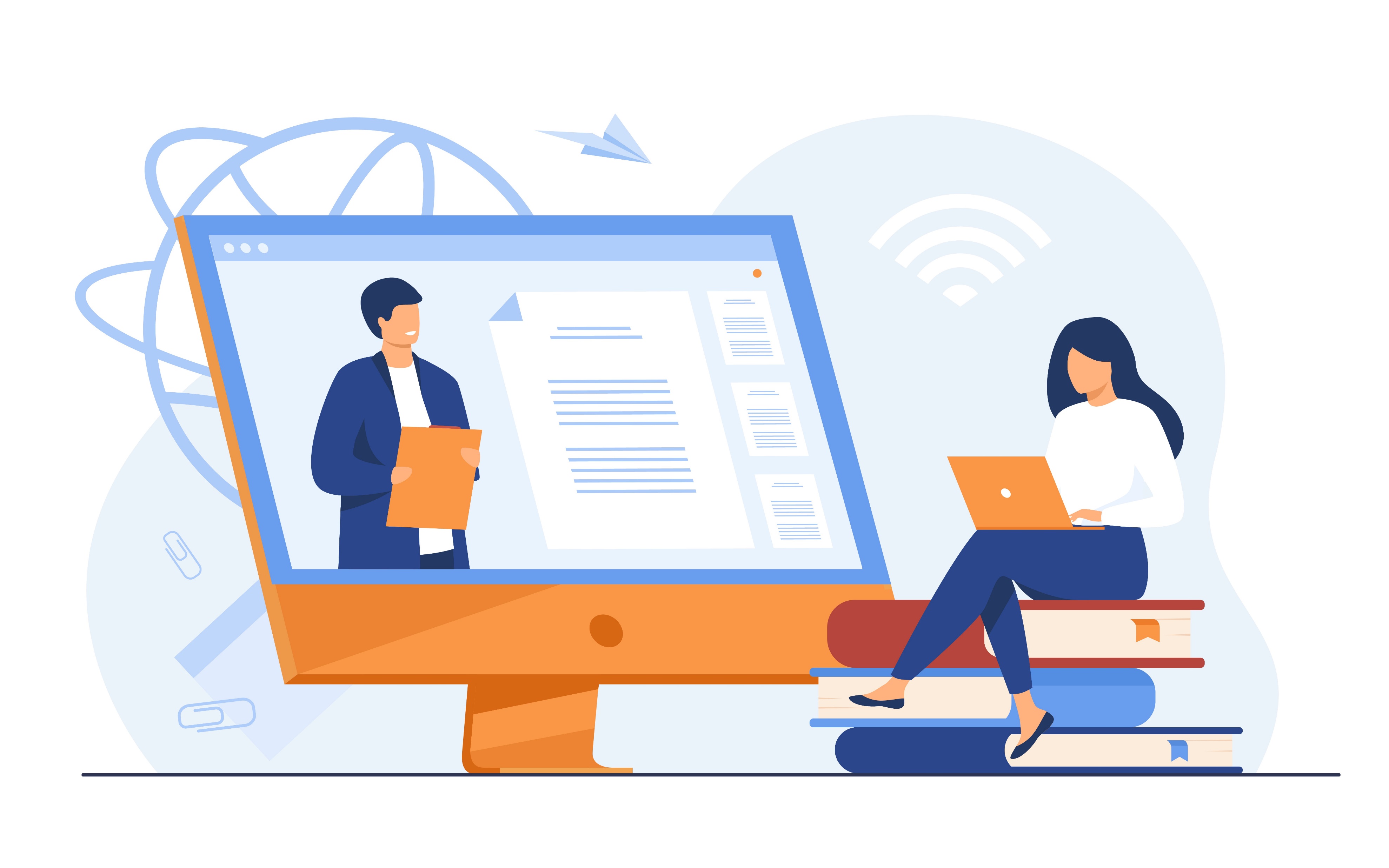 Federica BartolozziEuropean University Foundation
1
The DocEnhance platform (DEP)
A dynamic online space
Connecting the interests of different stakeholders
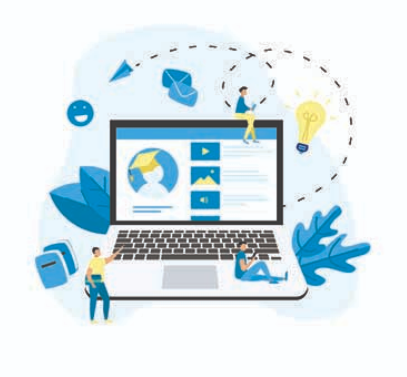 Facilitating information sharing
2
[Speaker Notes: The DocEnhance platform is a dynamic space with the aim of supporting innovative career-oriented PhD training. It does so by:
Connecting the interests of different stakeholders
Facilitating information sharing]
What can you do with it?
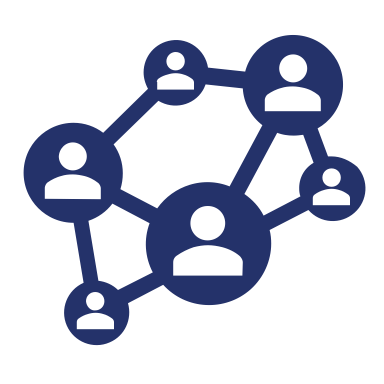 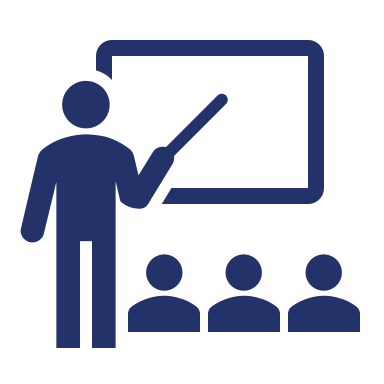 Easy adaptable to local need and PhD programmes
Dynamic existing network of academic and non-academic partners on PhD Hub platform
Get access to free publicly available training resources
3
[Speaker Notes: The DocEnhance platform gathers all training resources produced during the project’s lifetime and effectively ensuring knowledge transfer. The training resources will be made freely available as open educational resources (OERs) and will be easily adaptable to the local needs of existing PhD programmes. 
Currently the DEP is integrated with the PhDHub. The PhD Hub is a portal that centralises PhD positions, cooperation calls, events, funding opportunities, and more, bringing together a community of academic and non-academic partners across Europe. This integration ensures (I) a broader dissemination of the main DocEnhance outputs, (II) synergies between industry, research, and education as well as (III) meaningful networking opportunities.]
How to access DEP?
Visit: https://courses.docenhance.eu/


Please remember to choose the ‘login with PhDHub’ option. 
If you do not have a PhDHub account yet, you can create one at https://phdhub.eu/
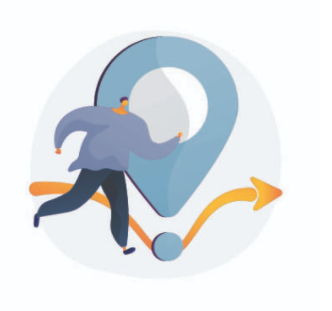 PhDHub
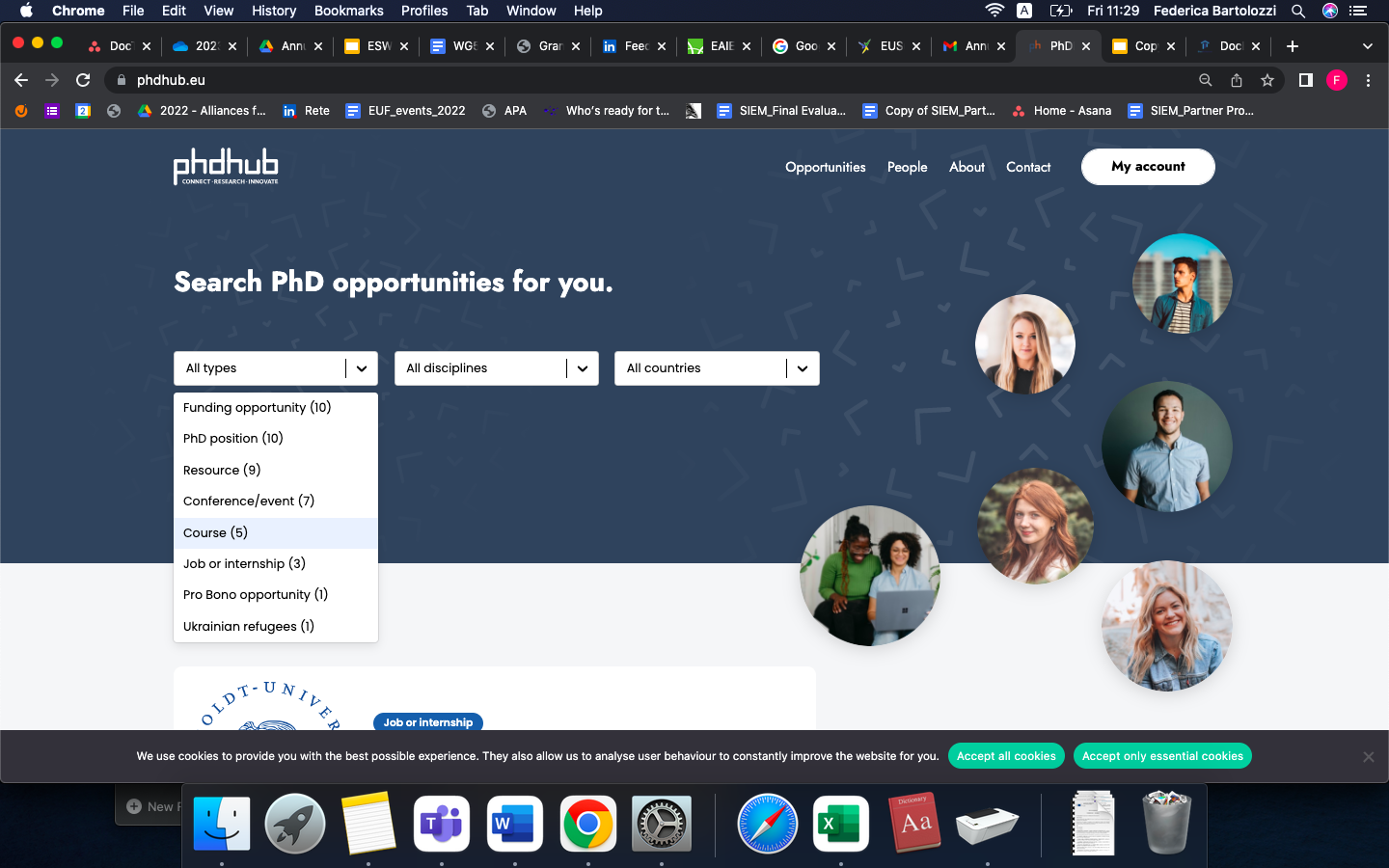 [Speaker Notes: The PhD Hub is a portal that centralises PhD positions, cooperation calls, events, funding opportunities, and more. As PhDHub and DocEnhance use the same login procedure, DocEnhance users can also fully exploit the featurs of PhDhub. This means that users can:

search opportunities, e.g., PhD positions, resources, jobs and internships, funding opportunities, etc.
create new opportunities
network with other registered users]
DocEnhance platform
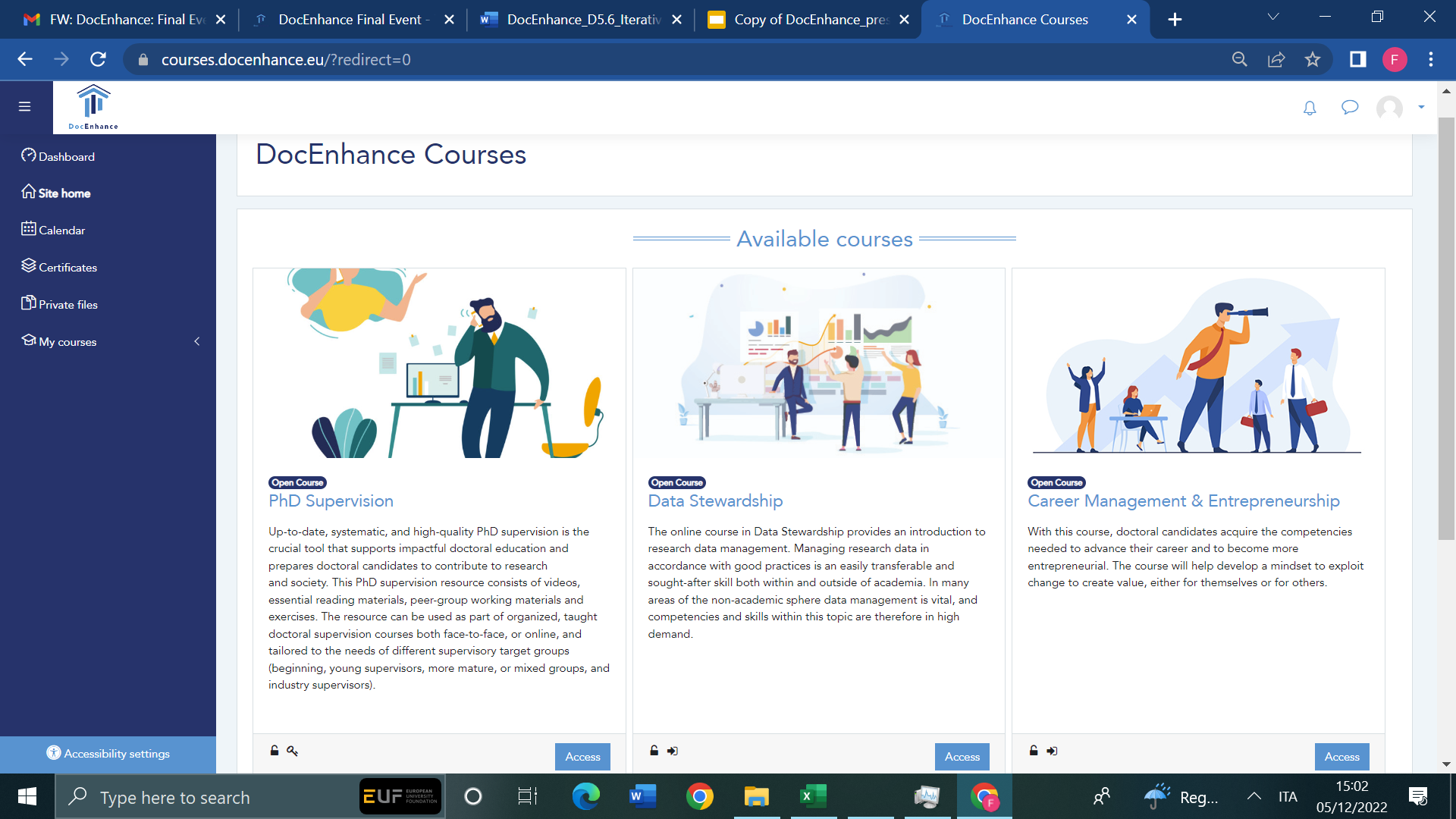 Main features of DEP - 
authenticated users
Browse courses
Enroll in a course as a student
See overview of courses in which you are enrolled
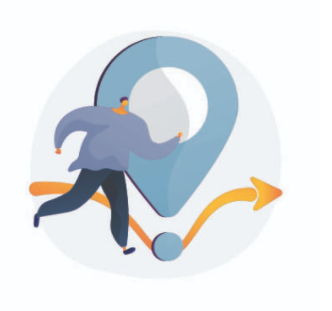 [Speaker Notes: The  front  page  of  the  DocEnhance  Moodle  (https://courses.docenhance.eu/)  references  all  the available courses
You can enroll in a course on the course page
Access your profile to see the courses in which you are enrolled]
Main features of DEP - 
students
Have same privileges as authenticated users
Participate in the course activities
Can receive a certificate upon course completion (depending on the course)
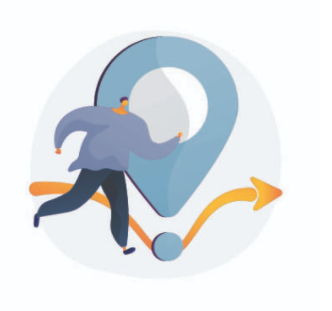 Main features of DEP - teachers
Request course creation
Import content from outside DEP
Add course material
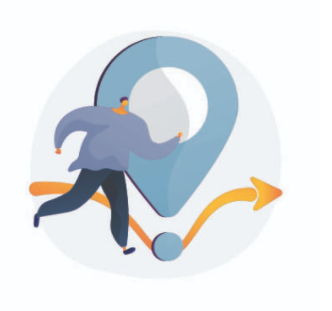 [Speaker Notes: A  Course  can  be  created  by  the  platform   Administrator  following  a  user  request  
Teachers  that  have  already  a course  backup  from  another  Moodle  environment  can  import  their courses  in  the  DocEnhance  Moodle.
Teachers can add various resources, e.g., videos, presentations, and various documents, as well as activities such as forums or quizzes to a course.]
3 Pilot courses available on transferable skills
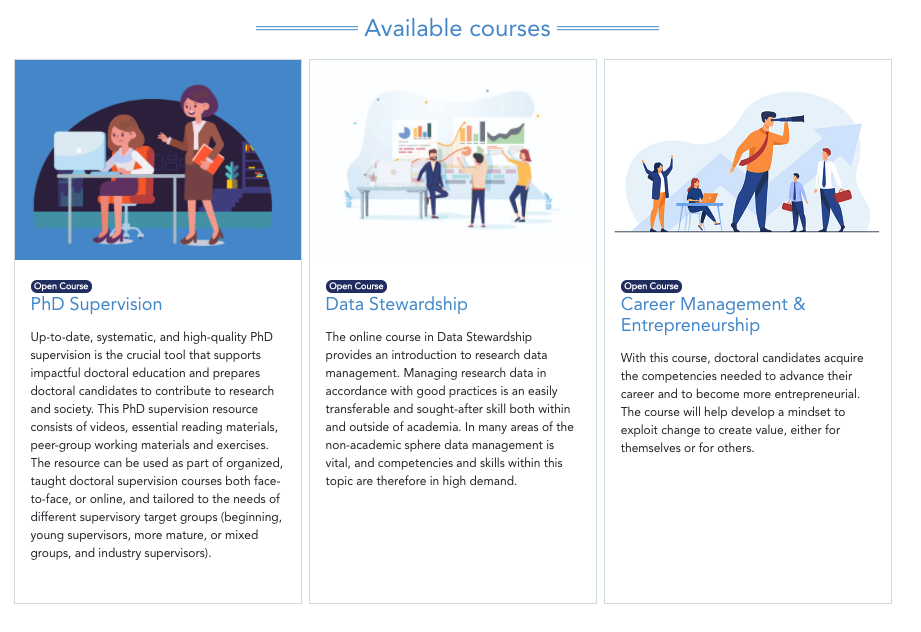 PhD Supervision


Data 
    Stewardship


Career Management &
     Entrepreneurship
[Speaker Notes: Currently, the DEP platform includes three courses:

PhD Supervision, focusing on how supervisors can best mentor and support doctoral candidates; 
Data Stewardship, providing good practices and training on how to manage research data; 
Career Management & Entrepreneurship, helping doctoral candidates planning their career after their PhD and improving their entrepreneurial skills.]
Thank you!